Тихомиров В.П., д.э.н., профессор, научный руководитель МЭСИ
Нормативно-правовое регулирование применения электронного обучения и Дот
11-ФЗ от 28.02.2012  - Законодательная основа применения ЭО и ДОТ
«При реализации образовательных программ с применением электронного обучения, дистанционных образовательных технологий местом осуществления образовательной деятельности является место нахождения образовательного учреждения или его филиала независимо от мест нахождения обучающихся»
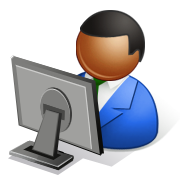 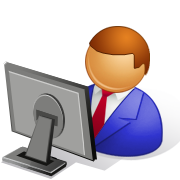 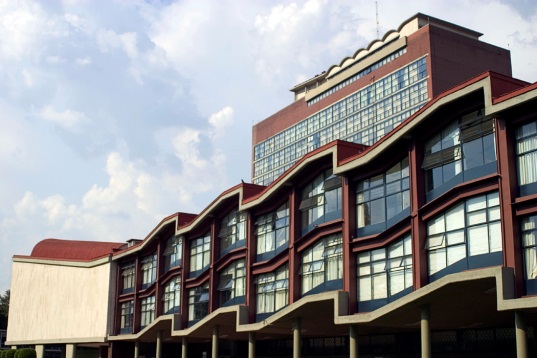 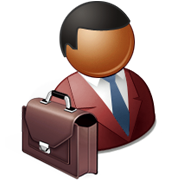 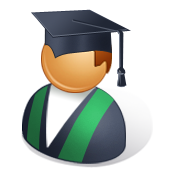 При реализации образовательных программ независимо от форм получения образования могут применяться электронное обучение, дистанционные образовательные технологии в порядке, установленном федеральным органом исполнительной власти, осуществляющим функции по выработке государственной политики и нормативно-правовому регулированию в сфере образования.
Под электронным обучением понимается организация образовательного процесса с применением содержащейся в базах данных и используемой при реализации образовательных программ информации и обеспечивающих ее обработку информационных технологий, технических средств, а также информационно-телекоммуникационных сетей, обеспечивающих передачу по линиям связи указанной информации, взаимодействие участников образовательного процесса.
При реализации образовательных программ с применением исключительно электронного обучения, дистанционных образовательных технологий в образовательном учреждении должны быть созданы условия для функционирования электронной информационно-образовательной среды, включающей в себя:

электронные информационные ресурсы
электронные образовательные ресурсы
совокупность информационных технологий, телекоммуникационных технологий
соответствующих технологических средств

и обеспечивающей освоение обучающимися образовательных программ в полном объеме независимо от их мест нахождения»
273-ФЗ от 29.12.2012  Закон об образовании в Российской Федерации
Статья 15. Сетевая форма реализации образовательных программ (далее - сетевая форма) обеспечивает возможность освоения обучающимся образовательной программы с использованием ресурсов нескольких организаций, осуществляющих образовательную деятельность, в том числе иностранных, а также при необходимости с использованием ресурсов иных организаций.
Статья 15. Сетевая форма реализации образовательных программ (2)
В реализации образовательных программ с использованием сетевой формы наряду с организациями, осуществляющими образовательную деятельность, также могут участвовать … и иные организации, обладающие ресурсами, необходимыми для осуществления обучения, проведения учебной и производственной практики и осуществления иных видов учебной деятельности, предусмотренных соответствующей образовательной программой.
Статья 16. Реализация образовательных программ с применением электронного обучения и дистанционных образовательных технологий
3. При реализации образовательных программ с применением исключительно электронного обучения, дистанционных образовательных технологий в организации, осуществляющей образовательную деятельность, должны быть созданы условия для функционирования электронной информационно-образовательной среды, включающей в себя электронные информационные ресурсы, электронные образовательные ресурсы, совокупность информационных технологий, телекоммуникационных технологий, соответствующих технологических средств и обеспечивающей освоение обучающимися образовательных программ в полном объеме независимо от места нахождения обучающихся. 

Перечень профессий, специальностей и направлений подготовки, реализация образовательных программ по которым не допускается с применением исключительно электронного обучения, дистанционных образовательных технологий, утверждается федеральным органом исполнительной власти, осуществляющим функции по выработке государственной политики и нормативно-правовому регулированию в сфере образования.
Статья 16. Реализация образовательных программ с применением электронного обучения и дистанционных образовательных технологий (2)
4. При реализации образовательных программ с применением электронного обучения, дистанционных образовательных технологий местом осуществления образовательной деятельности является место нахождения организации, осуществляющей образовательную деятельность, или ее филиала независимо от места нахождения обучающихся.
Статья 18. Печатные и электронные образовательные и информационные ресурсы
В организациях, осуществляющих образовательную деятельность, в целях обеспечения реализации образовательных программ формируются библиотеки, в том числе цифровые (электронные) библиотеки, обеспечивающие доступ к профессиональным базам данных, информационным справочным и поисковым системам, а также иным информационным ресурсам.
Что у них?
Пресс-релиз Гарвардского университета
Гарвардский университет и Массачусетский институт технологии (MIT) объявили о запуске партнерства в области дистанционного образования. Новый проект получил название edX.
 Его главная цель – в объединении усилий двух ведущих университетов по созданию современных онлайновых курсов бесплатного обучения и предоставлению их студентам по всему миру.
 Планируется, что эта система бесплатного онлайн-обучения объединит до 1 миллиарда человек. В это сообщество приглашаются люди, ищущие возможности для самообразования и заинтересованные в участии в этом проекте. http://vk.com/edxrussia
Реализация первоочередных проектов ЕС
Проект HOME (Higher education Online: MOOCs the European way – Высшее образование онлайн: MOOCs европейского стиля).

Целями проекта являются:
 развитие MOOCs европейского стиля на основе европейских ценностей, в том числе качества процессов управления;
 определение дидактических и педагогических моделей MOOCs с учетом языкового и культурного разнообразия Европы; разработка общих сервисов по предоставлению и мониторингу европейских MOOCs;
 разработка устойчивых бизнес-моделей MOOCs;
 развитие открытой сети знаний в области MOOCs
Участники проекта HOME:
Испании (UNED)
Нидерландов (OU-NL)
Турции (Anadolu)
Израиля (OUI)
Кипра (OUC)
Португалии (UAb)
Италии (UNINETTUNO)
России (МЭСИ) 
Эстонии (Таллиннский университет)
Литвы (Каунасский технический университет)
Словакии (Словацкий технический университет, Братислава)
Межуниверситетская федерация дистанционного образования Франции (FIED).
Проект по формированию европейской платформы MOOCs
В настоящее время создается пул курсов, которые будут представлены на едином сайте в конце апреля 2013 г. 

Продвижение будет осуществляться через единое окно под брендом EADTU.
Участники проекта на 11 апреля 2013 г.
Открытый университет Великобритании: 8 курсов (все на английском).
Университет Анадолу (Турция): 2 курса (один на английском, один на турецком).
Открытый университет Португалии: 1 курс (на португальском с некоторыми материалами на английском).
Открытый университет Израиля: 4 курса (по одному курсу на арабском, английском, русском и иврите). 
Открытый университет Нидерландов: 2 курса (оба на нидерландском).
МЭСИ: 6 курсов (два - на русском, четыре – на русском и английском).
Словацкий технический университет, Братислава: 1 курс (на словацком).
[Speaker Notes: Доработать: Бумажный учебник, ООР,  MOOCs, Smart- учебник]
Эволюция развития бизнес-моделей в образовании:
Бизнес –модель классического образования
Бизнес- модель, построенная на базе использования дистанционного обучения
Бизнес-модель, построенная на базе электронного обучения в классическом образовании.
Бизнес модель, построенная на основе Открытых образовательных ресурсов
Бизнес- модель, построенная на глобальном использовании ( MOOCs) массовых открытых   OnLine  курсов
В разработке Минобрнауки России:
Проект постановления Правительства России «о Порядке  применения организациями, осуществляющими образовательную деятельность, электронного обучения, дистанционных образовательных технологий при реализации образовательных программ» (от 29.03.2013)
Проект постановления Правительства России «Об утверждении положения о лицензировании образовательной деятельности» (размещен на сайте МОН 12.04.2013)
Проект приказа Минобрнауки России о требованиях к отбору вузов в целях государственной поддержки  (от 12.04.2013)
Требуемые изменения действующей законодательной базы в связи с принятием 273-ФЗ
Общее количество документов, в которые необходимо внести изменения по всем уровням образования,  включая ФГОС ВПО, СПО и федеральные государственные 
требования к ОП ДПО - 
более 700
Общее количество документов, в которые необходимо внести изменения, - более 200
Спасибо за внимание.
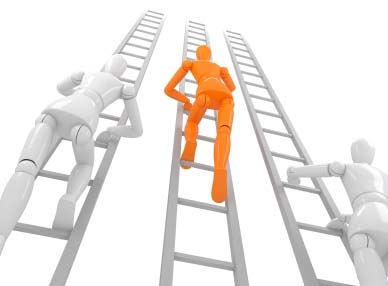 Тихомиров В.П.
vpt@mesi.ru
тел. (495) 442-65-77